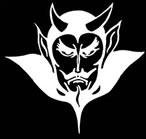 Devil physicsThe baddest class on campusIB Physics
Tsokos Option b-2AThermodynamics(B2.1 thru B2.5)
Essential Idea:
The first law of thermodynamics relates the change in internal energy of a system to the energy transferred and the work done. The entropy of the universe tends to a maximum.
Nature Of Science:
Variety of perspectives:  With three alternative and equivalent statements of the second law of thermodynamics, this area of physics demonstrates the collaboration and testing involved in confirming abstract notions such as this.
International-Mindedness:
The development of this topic was the subject of intense debate between scientists of many countries in the 19th century.
Understandings:
The first law of thermodynamics 
The second law of thermodynamics 
Entropy 
Cyclic processes and pV diagrams 
Isovolumetric, isobaric, isothermal and adiabatic processes 
Carnot cycle 
Thermal efficiency
Applications And Skills:
Describing the first law of thermodynamics as a statement of conservation of energy 
Explaining sign convention used when stating the first law of thermodynamics as Q = ΔU + W
Solving problems involving the first law of thermodynamics
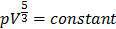 Applications And Skills:
Describing the second law of thermodynamics in Clausius form, Kelvin form and as a consequence of entropy 
Describing examples of processes in terms of entropy change 
Solving problems involving entropy changes
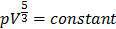 Applications And Skills:
Sketching and interpreting cyclic processes 
Solving problems for adiabatic processes for monatomic gases using pV5/3 = constant
Solving problems involving thermal efficiency
Guidance:
If cycles other than the Carnot cycle are used quantitatively, full details will be provided 
Only graphical analysis will be required for determination of work done on a pV diagram when pressure is not constant
Data Booklet Reference:
(for monatomic gases)
Utilization:
This work leads directly to the concept of the heat engines that play such a large role in modern society 
The possibility of the heat death of the universe is based on ever-increasing entropy 
Chemistry of entropy (see Chemistry sub-topic 15.2)
Aims:
Aim 5: development of the second law demonstrates the collaboration involved in scientific pursuits 
Aim 10: the relationships and similarities between scientific disciplines are particularly apparent here
Reading Activity Questions?
Internal Energy
The total kinetic energy of the molecules of the gas plus the potential energy associated with the intermolecular forces
For an ideal gas, the intermolecular forces are assumed to be zero
Internal Energy
Average kinetic energy of the molecules is given by

where



the Boltzmann constant
Internal Energy
Internal energy, U, of an ideal gas with N molecules is given by

and since


then
Internal Energy
In this equation, n is the number of moles


The change in internal energy due to a change in temperature is thus
Internal Energy
This formula shows that the internal energy of a fixed number of moles of an ideal gas depends only on temperature and not on the nature of the gas, its volume, or any other variable
System
Means the complete set of objects under consideration
Does not include the surroundings
Open system – mass can enter or leave
Closed system – mass cannot enter or leave
Isolated system – no energy in any form can enter or leave
System State
Refers to the complete set of parameters that define the system
Not to be confused with states of matter (or states that matter, for that matter)
Any process that change the state of an ideal gas (temperature, pressure or volume) is called a thermodynamic process
Examples are adding/subtracting heat or doing work on the system
Work Done On or By A Gas
Compressing a gas with a piston, the (small) work done is given by:
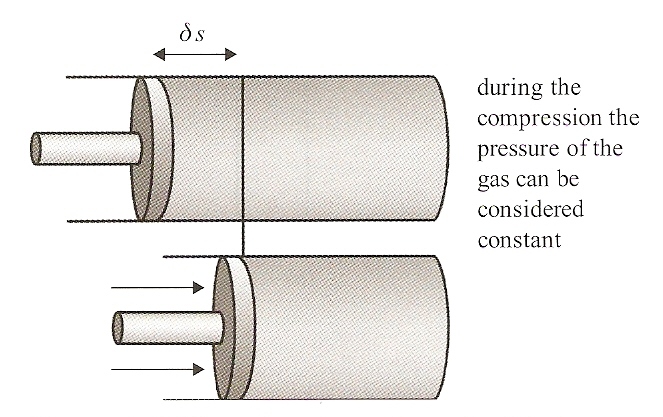 Work Done On or By A Gas
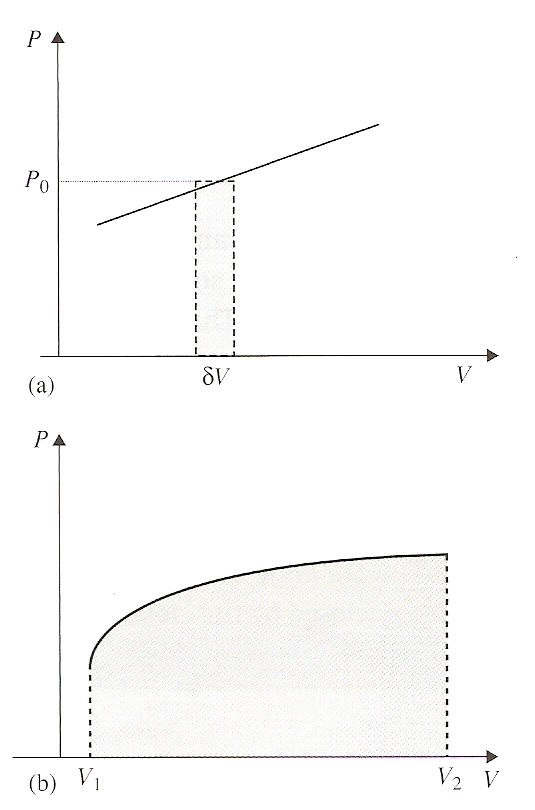 For large changes in volume,  the pressure will increase with each incremental change so it must be integrated
Work Done On or By A Gas
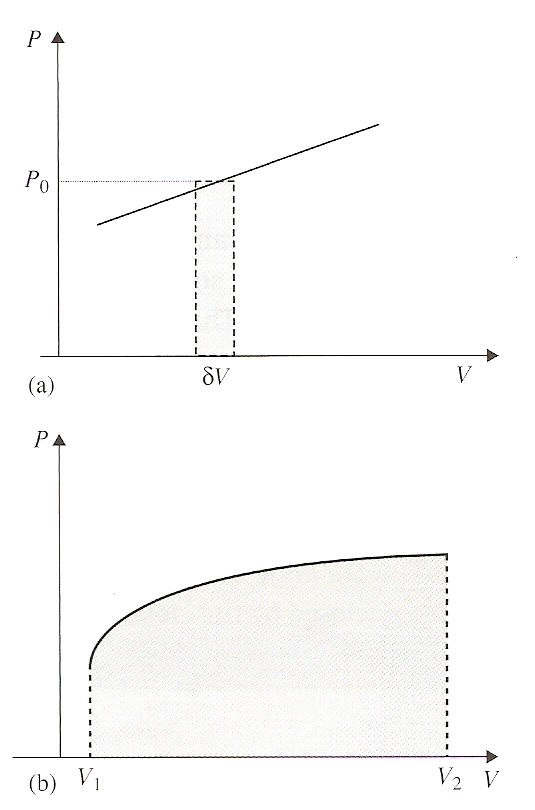 The total work done when a gas expands by an arbitrary amount is the area under the graph of a pressure-volume diagram.
Work Done On or By A Gas
The net work done is the work done by the gas minus the work done on the gas. 
It equals the area enclosed by the closed loop (i.e., the area between the upper and lower curves)
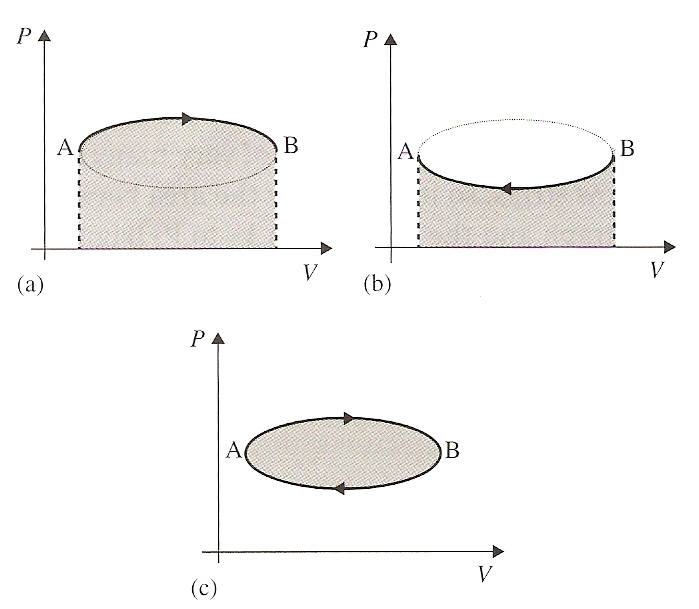 Thermodynamic Processes
Isobaric – The gas expands or contracts under constant pressure
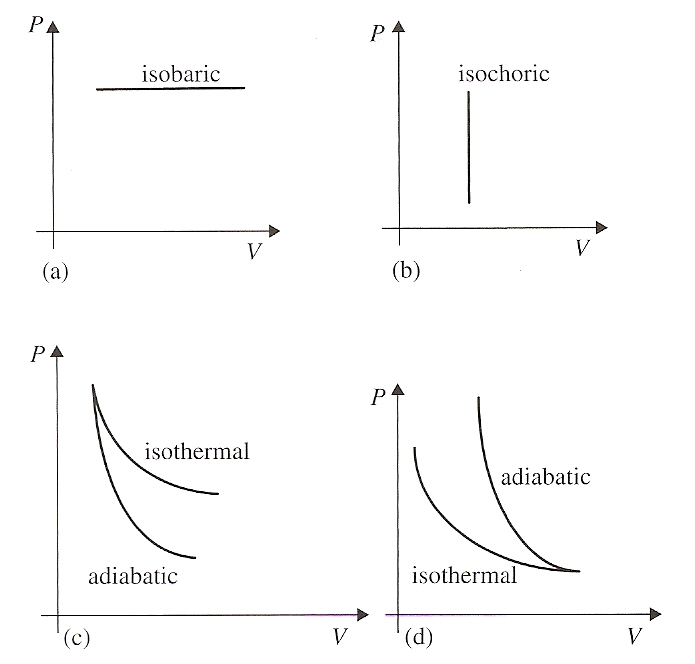 Thermodynamic Processes
Isovolumetric (Isochoric) – The volume of the gas remains the same as pressure increases or decreases
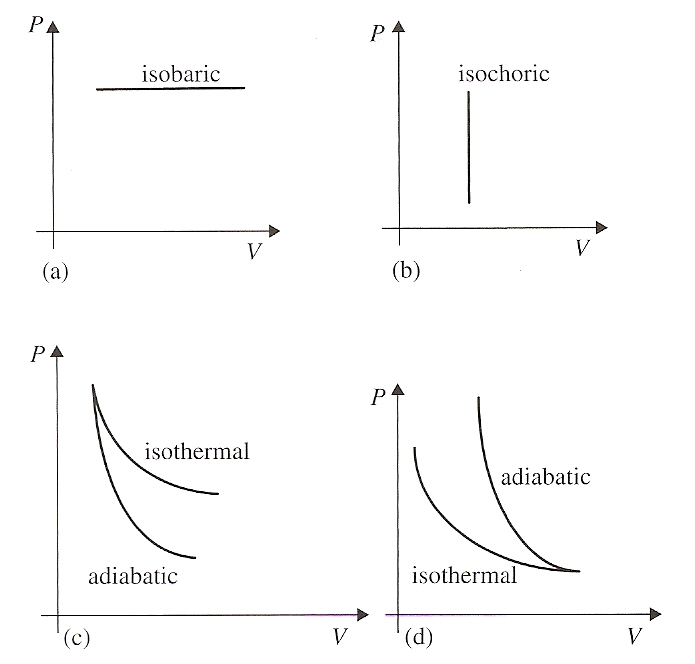 Thermodynamic Processes
Isothermal – The temperature of the gas remains the same as pressure and volume change
Adiabatic – the gas does not absorb or release any thermal energy (Q = 0)
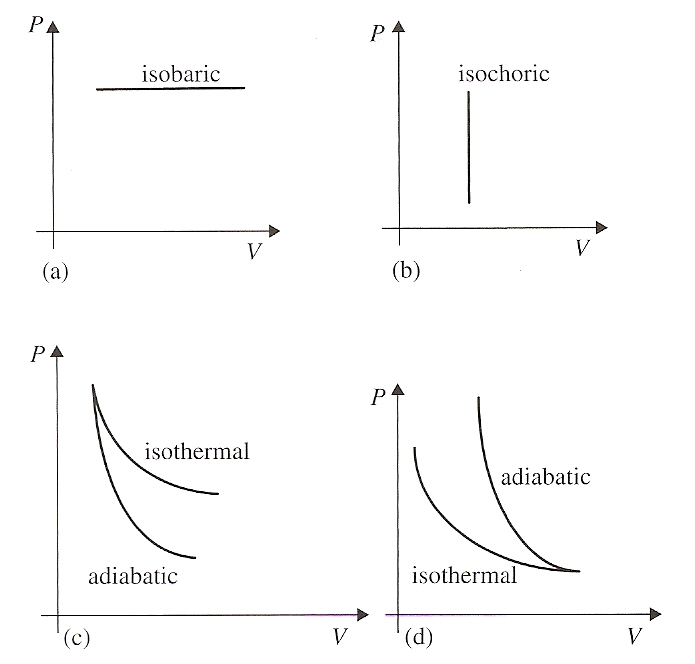 Thermodynamic Processes
Isothermal – The temperature of the gas remains the same as pressure and volume change
Adiabatic – the gas does not absorb or release any thermal energy (Q = 0)
Key is to observe the steepness of the slope – adiabatic steep, isothermal not so steep
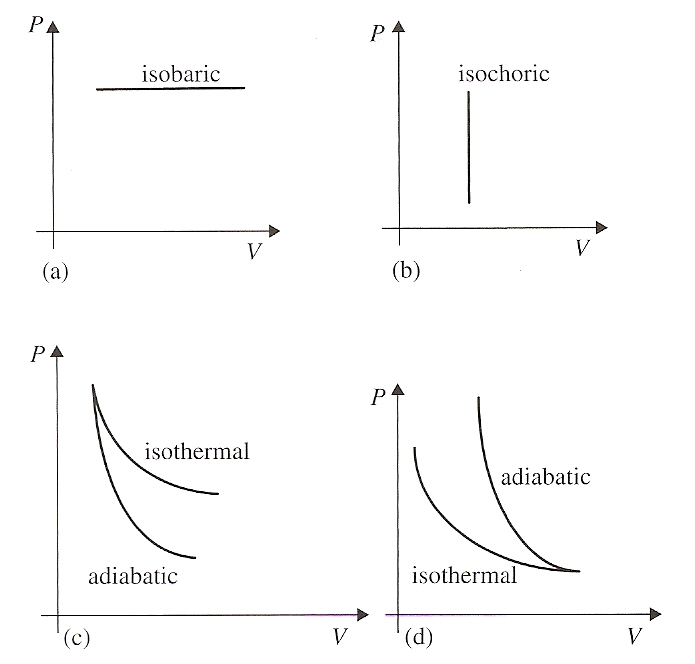 Thermodynamic Processes
Isothermal – The temperature of the gas remains the same as pressure and volume change
Adiabatic – the gas does not absorb or release any thermal energy (Q = 0)
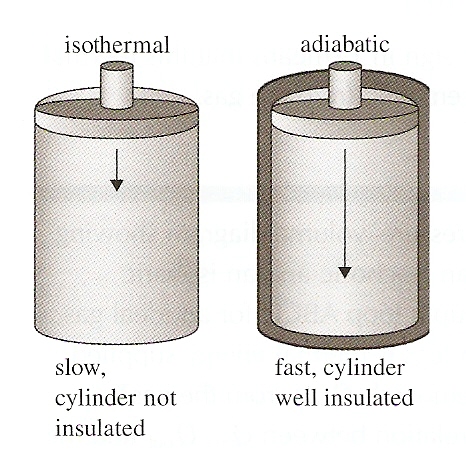 Thermodynamic Processes
Isothermal – The temperature of the gas remains the same as pressure and volume change
Adiabatic – the gas does not absorb or release any thermal energy (Q = 0)
First Law of Thermodynamics
When a small amount of thermal energy Q is given to a gas, the gas will absorb that energy and use it to increase its internal energy and/or do work by expanding.
Conservation of energy demands that
First Law of Thermodynamics
+ Q = thermal energy absorbed by the gas (Qin)
- Q = thermal energy lost by the gas (Qout)
+ W = work done by the gas (Wout) as it expands
- W = work done on the gas (Win) to compress it
+ U = increase in internal energy/temperature
- U = decrease in internal energy/temperature
What is going on here?
What is going on here?
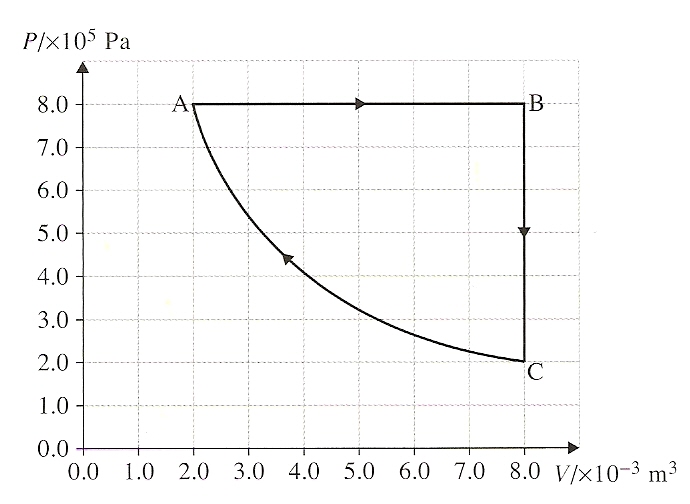 TA = 400K
UA-B = 7.2 kJ
UC-A = 2.2kJ
Find:
TB
QA-B
QB-C
Net Work
Understandings:
The first law of thermodynamics 
The second law of thermodynamics 
Entropy 
Cyclic processes and pV diagrams 
Isovolumetric, isobaric, isothermal and adiabatic processes 
Carnot cycle 
Thermal efficiency
Guidance:
If cycles other than the Carnot cycle are used quantitatively, full details will be provided 
Only graphical analysis will be required for determination of work done on a pV diagram when pressure is not constant
Data Booklet Reference:
(for monatomic gases)
Applications And Skills:
Describing the first law of thermodynamics as a statement of conservation of energy 
Explaining sign convention used when stating the first law of thermodynamics as Q = ΔU + W
Solving problems involving the first law of thermodynamics
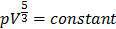 Applications And Skills:
Describing the second law of thermodynamics in Clausius form, Kelvin form and as a consequence of entropy 
Describing examples of processes in terms of entropy change 
Solving problems involving entropy changes
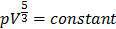 Applications And Skills:
Sketching and interpreting cyclic processes 
Solving problems for adiabatic processes for monatomic gases using pV5/3 = constant
Solving problems involving thermal efficiency
Essential Idea:
The first law of thermodynamics relates the change in internal energy of a system to the energy transferred and the work done. The entropy of the universe tends to a maximum.
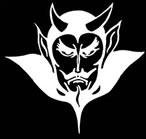 questions?
Homework
#18-28
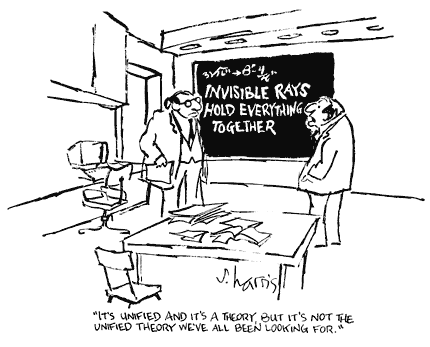 We Stopped Here on 2/8